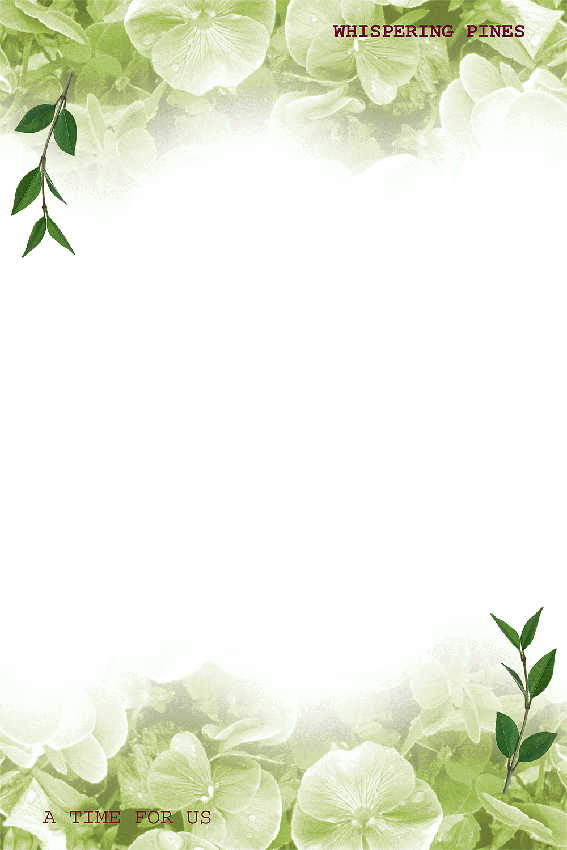 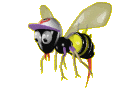 TẬP ĐỌC
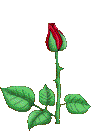 Thứ hai ngày 10 tháng 1 năm 2022
Tập đọc
BÁO CÁO KẾT QUẢ 
THÁNG THI ĐUA “ NOI GƯƠNG CHÚ BỘ ĐỘI ”
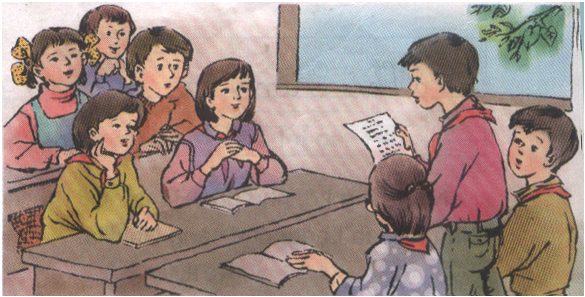 Luyện đọc :
Bài chia làm 3 đoạn :
+ Đoạn 1 : 3 dòng đầu
+ Đoạn 2: Nhận xét các mặt
+ Đoạn 3: Đề nghị khen thưởng
Luyện đọc câu dài:
      Công tác khác: Lớp có điệu múa tham gia Liên hoan văn nghệ chào mừng Ngày thành lập Quân đội Nhân dân Việt Nam, đoạt giải Nhì.
Tìm hiểu bài
1. Theo em, báo cáo trên là của ai ? Bạn đó báo cáo với những ai ?
+ Báo cáo trên của bạn lớp trưởng. Bạn báo cáo với tất cả các bạn trong lớp về  tháng  thi đua noi gương chú bộ đội .
2. Bản báo cáo gồm những nội dung nào ?
+ Bản báo cáo gồm 2 nội dung chính đó là : Nhận xét các mặt và Đề nghị khen thưởng.
3. Các mặt được nhận xét là những mặt nào?
+ Học tập        + Lao động        + Công tác khác
4. Những ai được đề nghị khen thưởng ?
+ Tập thể có Tổ 1, Tổ 3; cá nhân có 5 bạn.
5. Lớp tổ chức kết quả thi đua trong tháng để làm 
gì ?
+ Để thấy lớp đã thực hiện đợt thi đua như thế nào .
+ Để biểu dương những tập thể và cá nhân hưởng ứng tích cực phong trào thi đua.
+ Tổng kết những thành tích của lớp, của tổ, của cá nhân. Nêu những khuyết điểm còn mắc để sửa chữa.
+ Để mọi người tự hào về lớp, về bản thân .
6. Bài học giúp chúng ta hiểu điều gì ?
+ Bài học giúp chúng ta hiểu nội dung của một báo cáo hoạt động của tổ, lớp .
-> Nội dung chính: Hiểu được nội dung của một báo cáo hoạt động của tổ, lớp.
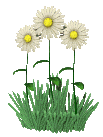 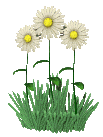 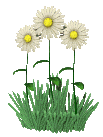 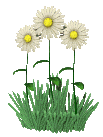 Cảm ơn quý thầy cô 
và các em học sinh
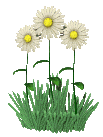 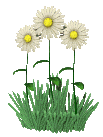